МБОУ г. Иркутска СОШ №6«Урок математики в 5 классе», 06.02.23
Учитель математики:
Кононученко Ольга Васильевна
Отгадай ребус – узнаешь тему урока.
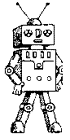 2"                    "  И
дроби
Я начинаю, а вы мне в рифму отвечайте:
Прочитайте дроби, назовите числитель и знаменатель
Задание 1.Математический  диктант
3.
4.
6.
5.
7.
8.
9.
Задание 2.
Постройте два квадрата со стороной 4 см. 
Разделите каждый из них на 4 равные части. 
На одном заштрихуйте    квадрата, а на втором    . 
Сравните заштрихованные части.
 Сравните дроби      и      .


Вывод
Из двух дробей с одинаковыми знаменателями больше та, у которой числитель больше.

№3. Сравните:
Ровно встали, тихо сели.
          Головами повертели,
         Очень сладко потянулись,
         И друг другу  улыбнулись.
         Скоро прозвенит звонок,
         Продолжаем наш урок.
Задание № 4
Вывод
Из двух дробей с одинаковыми числителями больше та, у которой знаменатель меньше.
Задание №5. Сравните:
Домашнее задание
§ 25 – 26 ( правила;
знать алгоритм сравнения)
№№ 724; 726 
( индивидуальное творческое задание)
РЕФЛЕКСИЯ
Продолжи предложение:
        Я узнала (л)… 
        Я научилась (ся)… 
        Я умею…
        Я еще затрудняюсь…